Place  de la MOXIFLOXACINE dans le Traitement de la Tuberculose
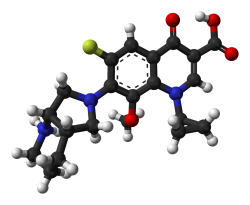 Pr Ali Ben KHEDER
AFAP- 2016- Constantine
[Speaker Notes: First of all i would to thank my friend and colleague antoine for his kindly invitation to speak about the place of he moxifloxacine in the treatment of TB]
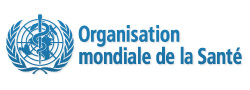 [Speaker Notes: This is the list of drugs recommended by WHO and fluoroqinolones especially are included in the 3rd group]
Les nombreuses études faites sur l’animal ont été volontairement écartées de l’exposé tout en sachant qu’elles ont été à l’origine de l’intérêt porté à cette drogue.
Pourquoi avons-nous besoin de nouvelles drogues/régimes thérapeutiques?
Diminuer la toxicité
  Effets secondaires sont importants

Raccourcir le traitement
MDR-TB, ou intolérance aux drogues de 1ére ligne


Augmenter l’efficacité+++
[Speaker Notes: Because we need to decrease the adverse effects which are importants
To Shorten the therapy
And to improve the efficacy of the treatment]
Nouvelles Drogues
AJRCCM 2011
Anne F. Luetkemeyer
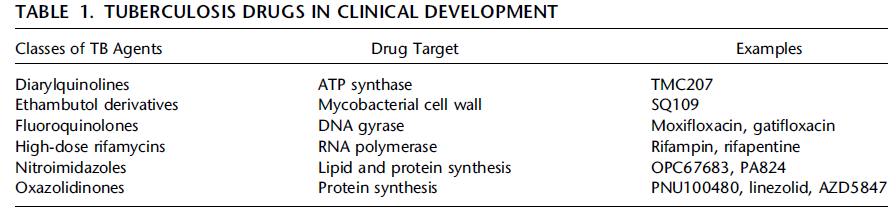 [Speaker Notes: Among the TB drugs in clinical development,there is the Mfx
The action is to inhibit the DNA Gyrase]
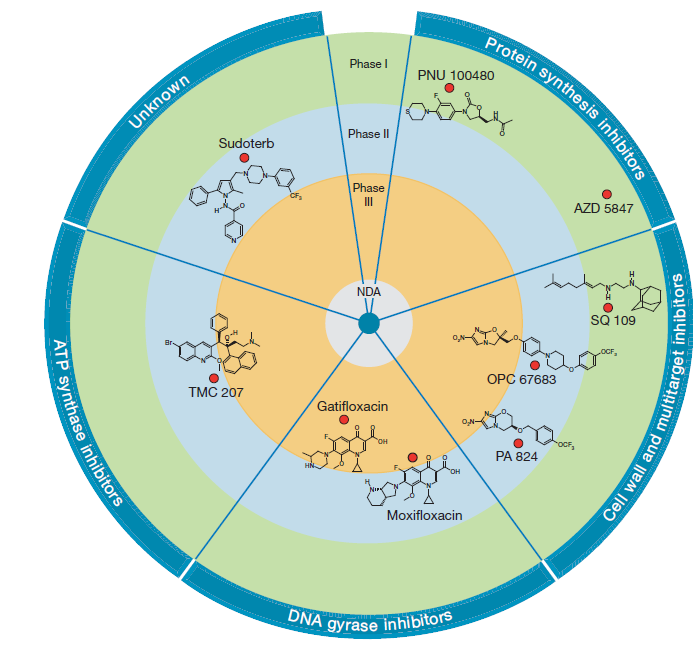 [Speaker Notes: So Mfx is ranked among the innovative drug with galifloxacin]
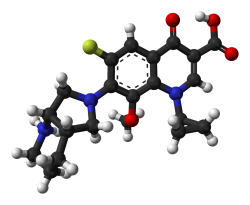 MOXIFLOXACINE
Moxifloxacine est généralement considérée comme la derniére de la génération des C-8-methoxy- fluoroquinolones. 

Ces nouvelles fluoroquinolones ont une activité anti-tuberculeuse puissante, surtout due au fragment C-8-methoxy .
Structure commune des quinolones
radical Fluor
radical Fluor: augmente l’ activité antibactérienne
[Speaker Notes: There is always the fluorine radical with specific modifications for each drug]
Fluoroquinolones : large spectre
Bactéries Intracellulaires ++
L. pneumophila,
Mycoplasmes,
Chlamydia spp.,
Coxiella burnetii

Mycobacterium
M. tuberculosis (Moxiflo ++)
Quelques mycobacteries atypiques (Cipro ++)


Francisella tularensis
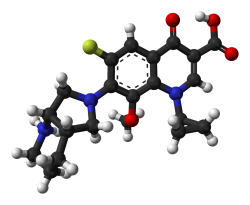 [Speaker Notes: Indeed the interest shown in this drug concerning its action against TB]
Biodisponibilité
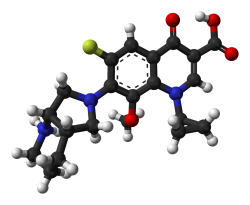 Ciprofloxacine	60-80    %	3-5	2  x  200 mg ou	2 x 500 mg ou
2  x 400 mg	2 x 750 mg
[Speaker Notes: Compared to the others Fluoroquinolones its bioavailability is very good both oral and intra vieneuse way]
Resistance :  problème majeur
Labreche MJ, Am J Health-Syst Pharm 2012
[Speaker Notes: the real problem is the emergence of resistances quite early, that's why it is important to reserve almost exclusively for TB]
Qu’est ce qui justifie la place  de la moxifloxacine dans le traitement de la tuberculose ?
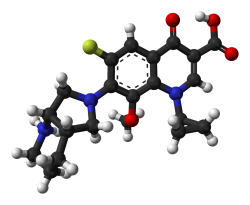 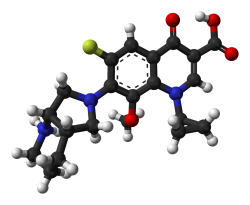 MOXIFLOXACINE
Testée dans :

Essais cliniques Phase II par the CDC TB trials Consortium
	(center of diseases control and prevention)

Essais cliniques multicentrique  Phase III (OMS and European community)
[Speaker Notes: In practice]
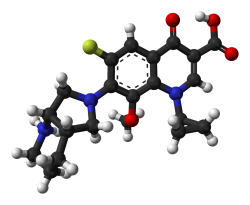 MOXIFLOXACINE
Essai Clinique phase II
Objectif :  comparer l’activité bactericide de la Moxifloxacine, Isoniazide et Rifampicine

Protocole : Monotherapie  of Moxifl (400mg/j), INH (300mg/j) or RMP (600mg/j) durant 5 jours
	Collection des crachats  D0 , D2 and D5
Evaluation :
Activité bactéricide précoce (D2)
Temps nécessaire pour tuer 50% des bacteries


    Gosting RD. Am. J. Respir. Crit. Care Med 2003, 1; 168  (11) 1342-5
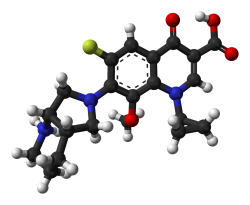 Conclusion
Moxifloxacine  a une activité  bactéricide  similaire à la Rifampicine
MOXIFLOXACINE :Tolérance
38 patients (14 MDR) traités par Moxifloxacine  +3 principales TB drogues 
   durée du Traitement : 6 + 5 mois
Results
12 patients (31%) ont au moins un effet secondaire mineur
8  digestif ES
8 neurologique ES
4 patients (10.5%) ont un ES majeur  arrêt de la Moxifloxacine
 Succés thérapeutique  : 81.6%	   51.7% dans  MDR-TB
					Codecasa LR. Respir. Med 2006 . Feb 13
Conclusion
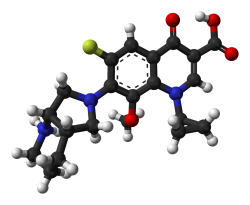 Tolérance à la Moxifloxacine est bonne
[Speaker Notes: In fact very few side effects compared to te others anti TB as isoniazid or rifampicin]
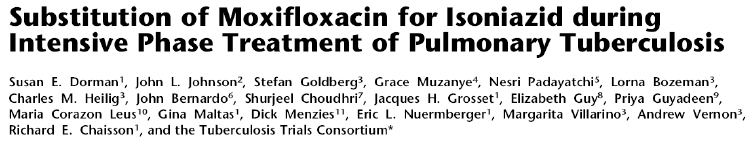 •

•
26 centres essentiellement aux USA et en Afrique

328 patients avec TB bacillaire :
pas d’antécédent de traitement
Pas de résistances
65% en Afrique
11% HIV
76% cavitaire
–
–
–
–
–
•






•
Randomisés en double aveugle :
	–   DOT Moxifloxacine 400mg versus INH 300mg  5j/7
		pendant 8 semaines  + RIF, PZA et EMB

Objectif  principal :  négativité des cultures à 8 semaines




			Am J Respir Crit Care Med Vol 180. pp 273–280, 2009
Moxifloxacine vs INH
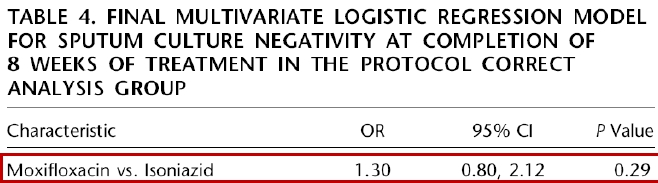 Non- Infériorité Démontrée
La moxifloxacine pourrait être une alternative
adéquate en cas d’intolérance ou de résistance à l’INH
Am J Respir Crit Care Med Vol 180. pp 273–280, 2009
Moxifloxacine:Alternative ou Thérapie additive pour le Traitement de la Tuberculose Pulmonaire                           Option/Bio 20(420):7-7 · June 2009
Les données scientifiques actuelles suggérent que la moxifloxacine semble être aussi efficace que l’éthambutol et aussi efficace que l’isoniazide pour le  traitement de la  tuberculose pulmonaire . 

Etant donné les options limitées pour le traitement de seconde ligne ,la moxifloxacine représenterait dans ce cas une alternative incontournable.
Interaction Rifampicine-moxifloxacine :en pratique couranteAuthors: Manika, K.1; Chatzika, K.1; Papaioannou, M.2; Kontou, P.2; Boutou, A.1; Zarogoulidis, K.1; Kioumis, I.1The International Journal of Tuberculosis and Lung Disease, Volume 19, Number 11, 1 November 2015, pp. 1383-1387(5)
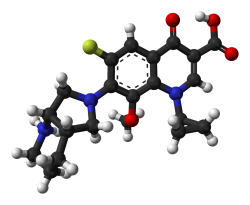 Hypothése de l’étude
La Rifampicine réduirait le seuil sérique de la Moxifloxacine et diminuerait ainsi son éfficacité.
Objectif de l’étude
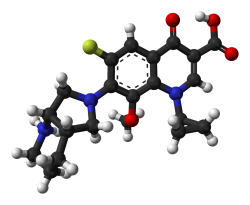 Etudier l’ interaction entre MFX/RMP  chez des patients recevant MFX avec ou  sans RMP
Dans leur régime thérapeutique.
Protocole de l’étude
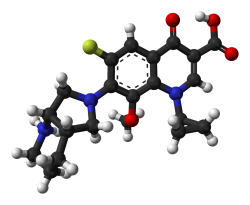 Patients with pulmonary TB followed up by the Tuberculosis Out-patient Clinic of the Pulmonary Department, Aristotle University of Thessaloniki, Greece, who underwent treatment with MFX during the periods 1 May 2012-30 April 2014 and 1 January-31 March 2015, were included in the study.
 Les seuils de MFX sont comparés entre 12 patients ayant reçu RMP (Group 1) and 10 n’ayant pas reçu (Group 2)
Conclusion
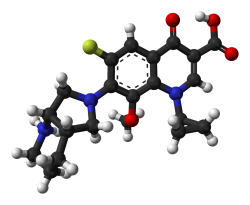 Baisse des seuils de MFX  dans le groupe traité par RMP,
L’ effet observé est moins important que rapporté.
 Qu’une large variabilité pharmacocinétique est observée au niveau du seuil de la  MFX dans les deux groupes :ce qui suggére un réajustement des doses en cas de prescription associée à la RMP.
Concernant le raccourcissement du Traitement
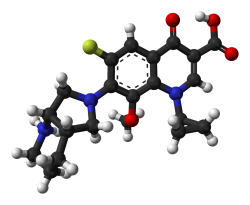 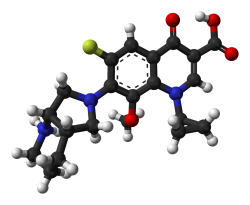 Moxifloxacin could shorten duration 
of tuberculosis treatment
The Pharmaceutical Journal3 APR 2009
Résultats de l’étude
Essai randomisé  mené à Rio de Janeiro, Brésil, 
80% des 170 patients tuberculeux  inclus dans l’ étude de ceux ayant reçu 400mg de MFX cinq jours par semaine ont négativé à la 8éme semaine leurs cultures. 
-Comparés à 63% dans le groupe de ceux recevant juste 15–20mg/kg d’éthambutol (P=0.03).
Resultats
Après une semaine, 13 % of 69 des patients dans le groupe  «  moxifloxacine » ont negativé leurs bacilloscopies comparés à 3 % dans le groupe  « éthambutol »  (P=0.03).
A chaque semaine d’avancement du traitement, le taux de négativation s’élève plus dans le groupe « MOXIFLOXACINE »
Conclusion
Études complémentaires sont nécessaires  pour confirmer: 
La tolérance de la moxifloxacine pour une longue période,
L’efficacité du raccourcissement par rapport au traitement classique de 6 mois. 
« Avis des auteurs .»
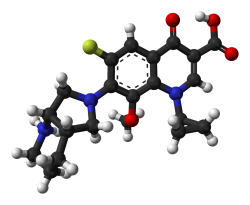 Four-Month Moxifloxacin-Based Regimens for Drug-Sensitive Tuberculosis+++Stephen H. Gillespie, M.D., D.Sc., Angela M. Crook, Ph.D., Timothy D. McHugh, Ph.D., Carl M. Mendel, M.D., Sarah K. Meredith, M.B., B.S., Stephen R. Murray, M.D., Ph.D., Frances Pappas, M.A., Patrick P.J. Phillips, Ph.D., and Andrew J. Nunn, M.Sc., for the REMoxTB Consortium*N Engl J Med 2014; 371:1577-1587October 23, 2014
« The REMoxTB study » Collaboration entre: The TB Alliance, Bayer HealthCare AG, the University College London (UCL) ,Centre for Clinical Microbiology, the Medical Research Council Clinical Trials Unit at UCL and the University of St. Andrews. 1,931 patients sur 50 sites, 9 pays (Kenya, Mexique, Tanzanie, Afrique du Sud, Chine, Inde, Thailande, Malaisie et Zambie).
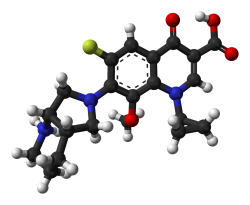 Objectif
Essai phase 3 ,randomisé , double-aveugle,  contre placebo, pour démontrer  la non-inferiorité des 2 régimes “moxifloxacine” par rapport  au   regime standard contrôle de 6 mois sur 1931 patients inclus.
Justifiant ainsi le raccourcissement du traitement
Protocole
étude randomisée ,double aveugle,contre placebo pour démontrer la non-infériorité de 2 régimes comprenant la MFX par rapportau régime standard classique. (1931 patients inclus)
 
1er groupe de patients recevant isoniazide, rifampicine, pyrazinamide, et éthambutol sur 8 semaines, suivi par 16 semaines d’isoniazide et rifampicine (groupe controle).
 2éme groupe, remplacement de l’éthambutol par la moxifloxacine for 17 semaines, suvi par 9 semaines de placebo (groupe Isoniazide), 
3éme groupe,remplacement de l’ isoniazide par la moxifloxacine for 17 semaines, suivi par 9 semaines de placebo (groupe éthambutol).
Critère principal de jugement
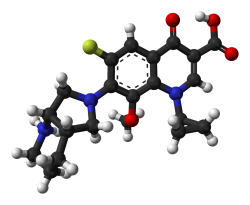 De recenser le nombre d’échecs et de rechutes 18 mois après la randomisation.
Conclusion
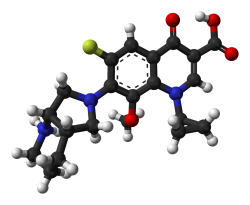 Les 2 régimes “moxifloxacine” diminuent de façon significative la charge bactérienne  comparé au groupe contrôle. 
Cependant, la non-inferiorité  de ces  regimes n’a pas été démontrée,ce qui ne valide pas à ce jour le passage à 4 mois. 
(Funded by the Global Alliance for TB Drug Development and others; REMoxTB ClinicalTrials.gov number, NCT00864383
High-Dose Rifapentine with Moxifloxacin for Pulmonary Tuberculosis
Amina Jindani, F.R.C.P., Thomas S. Harrison, F.R.C.P., Andrew J. Nunn, M.Sc.,
Patrick P.J. Phillips, Ph.D., Gavin J. Churchyard, Ph.D., Salome Charalambous, Ph.D.,
Mark Hatherill, M.D., Hennie Geldenhuys, M.B., Ch.B., Helen M. McIlleron, Ph.D.,
Simbarashe P. Zvada, M.Phil., Stanley Mungofa, M.P.H., Nasir A. Shah, M.B., B.S.,
Simukai Zizhou, M.B., Ch.B., Lloyd Magweta, M.B., Ch.B., James Shepherd, Ph.D.,
Sambayawo Nyirenda, M.D., Janneke H. van Dijk, Ph.D., Heather E. Clouting, M.Sc.,
David Coleman, M.Sc., Anna L.E. Bateson, Ph.D., Timothy D. McHugh, Ph.D.,
Philip D. Butcher, Ph.D., and Denny A. Mitchison, F.R.C.P.,
	for the RIFAQUIN Trial Team*
n engl j med 371;17 nejm.org October 23, 2014
Protocole
Essai randomisé à trois bras incluant des patients ayant une tuberculose pulmonaire de 1ére atteinte confirmée bactériologiquement : 827 patients avec 28% Co-VIH
Régimes
Régime classique de 6 mois incluant 2 mois d’éthambutol, isoniazide, rifampicine, et pyrazinamide quotidien suivi par 4 mois en quotidien d’isoniazid and rifampicine; 

  Régime de 4 mois  dans lequel :l’isoniazide est remplacé par la moxifloxacine administrée en quotidien durant 2 mois suvî par moxifloxacine et 900 mg de rifapentine administrées  2 fois par semaine durant 2 mois.
  
 Régime  de 6 mois :isoniazide remplacé par la moxifloxacine en quotidien durant 2 mois suivi par une prise hebdomadaire en association : moxifloxacine 400mg et   rifapentine 1200mg durant  4 mois.
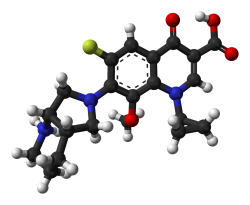 Méthode
-Paramétres de suvi: bacilloscopie et culture à intervalles réguliers. 

-L’objectif principal étant de démontrer la non-inferiorité en se basant sur le taux d’échecs et de rechutes.
RESULATS
 827 patients :  Afrique du Sud ,Botswana et  Zambie; 28% des patients sont co-infectés par le virus du SIDA. 
  le taux d’échec chez les patients :

4.9% dans le groupe standard , 

3.2% dans le  groupe de 6 mois+++

18.2% in the groupe de 4 mois
Le régime de 6 mois  dans lequel la rifapentine et la moxifloxacine sont administrées une fois par semaine durant la phase de continuation est non inferieur au régime standard, qui nécéssite une prise quotidienne Durant 6 mois. 
Ce nouveau régime devrait faciliter la strategie DOTS et peut être utilisé comme traitement de 1ére ligne dans certains cas (pays à forte prévalence de SIDA et des cas de résistance àl’INH)
JID JOURNAL SUPPLEMENT: TUBERCULOSIS DRUG DEVELOPMENT


A supplement dedicated to TB drug development appears in the Journal of Infectious Diseases Volume 211, June 15, 2015. Topics include nonclinical models of TB drug development, PKPD and dose response, drug metabolism and interactions, and special populations.


- See more at: http://www.newtbdrugs.org/blog/#sthash.AsmSs4iO.dpuf
Conclusion
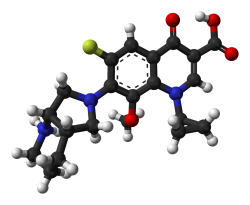 MFX est une  drogue intéressante , qui confirme sa place dans le traitement de la tuberculose
Son indication dans le traitement  de seconde ligne est actuellement bien établie 
Cependant, il parait assez tôt pour la positionner dans le raccourcissement du traitement
Conclusion
Utilisons d’abord au mieux ce que nous avons à notre disposition
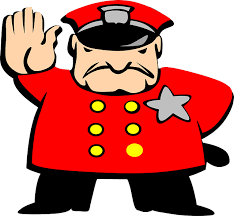 MERCI